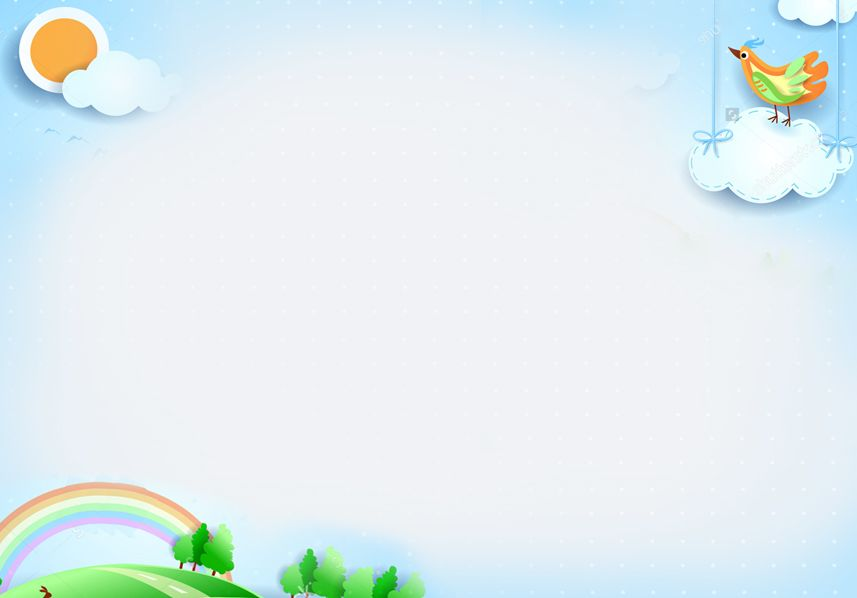 Good morning class !!!
* WARM-UP
Find 6 meaningful words in the puzzle.
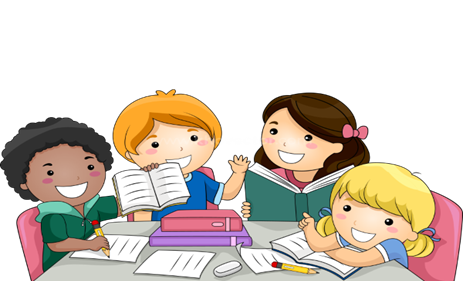 - The team with the more correct answers wins.
3
Unit
TEENAGERS
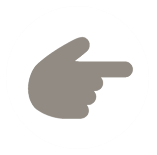 LESSON 2: A CLOSER LOOK 1
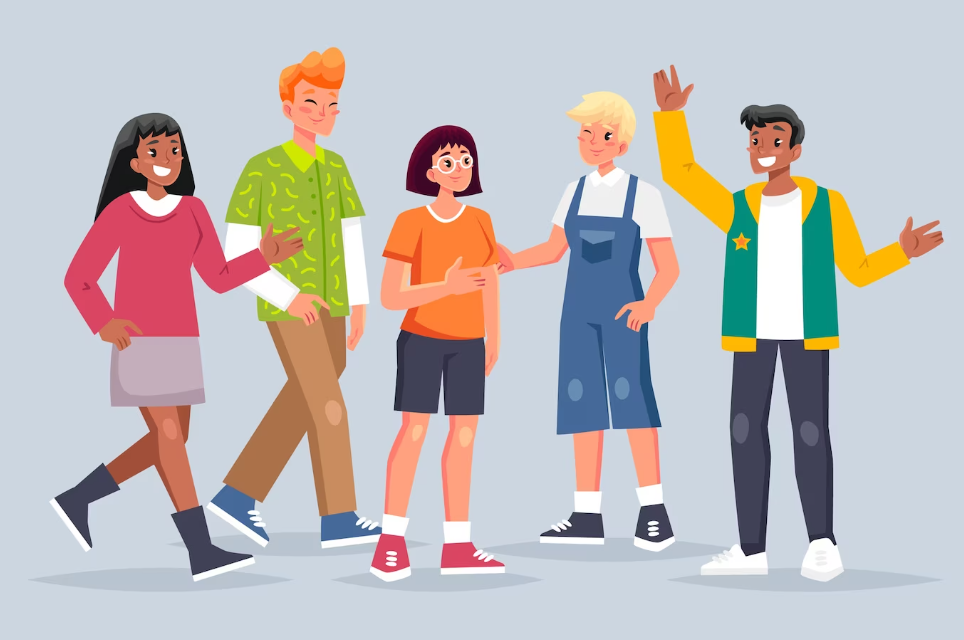 * VOCABULARY
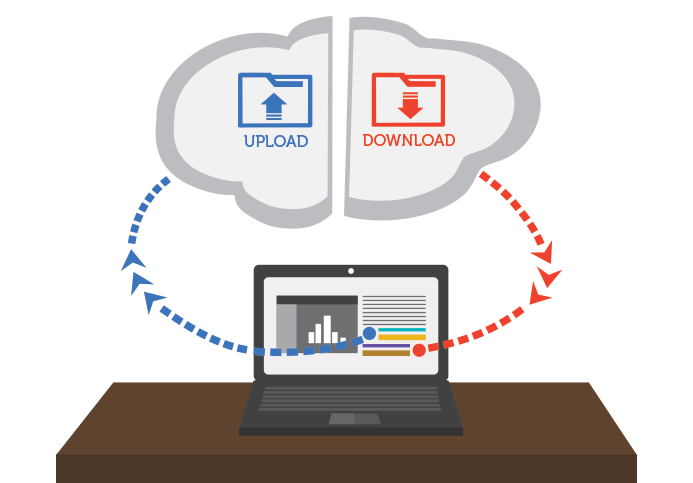 upload (v):
tải lên
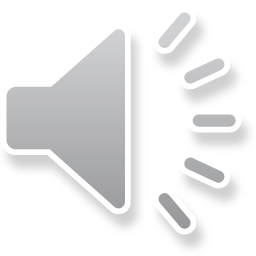 /ˌʌpˈləʊd/
* VOCABULARY
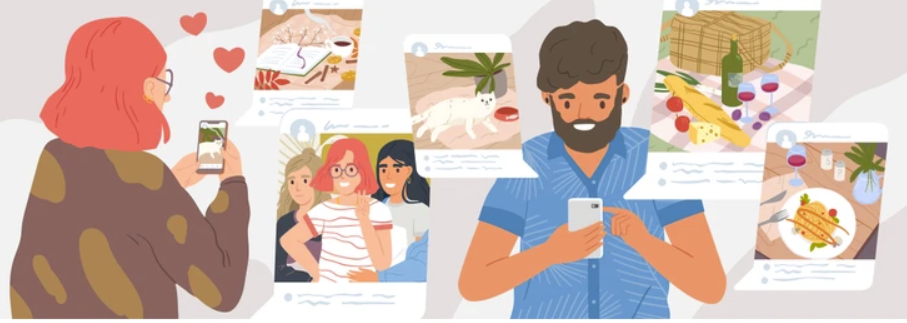 browse (v):
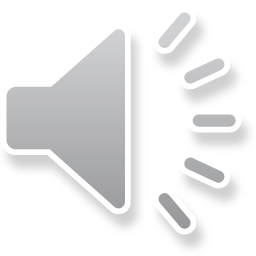 đọc lướt, tìm (trên mạng)
/braʊz/
* VOCABULARY
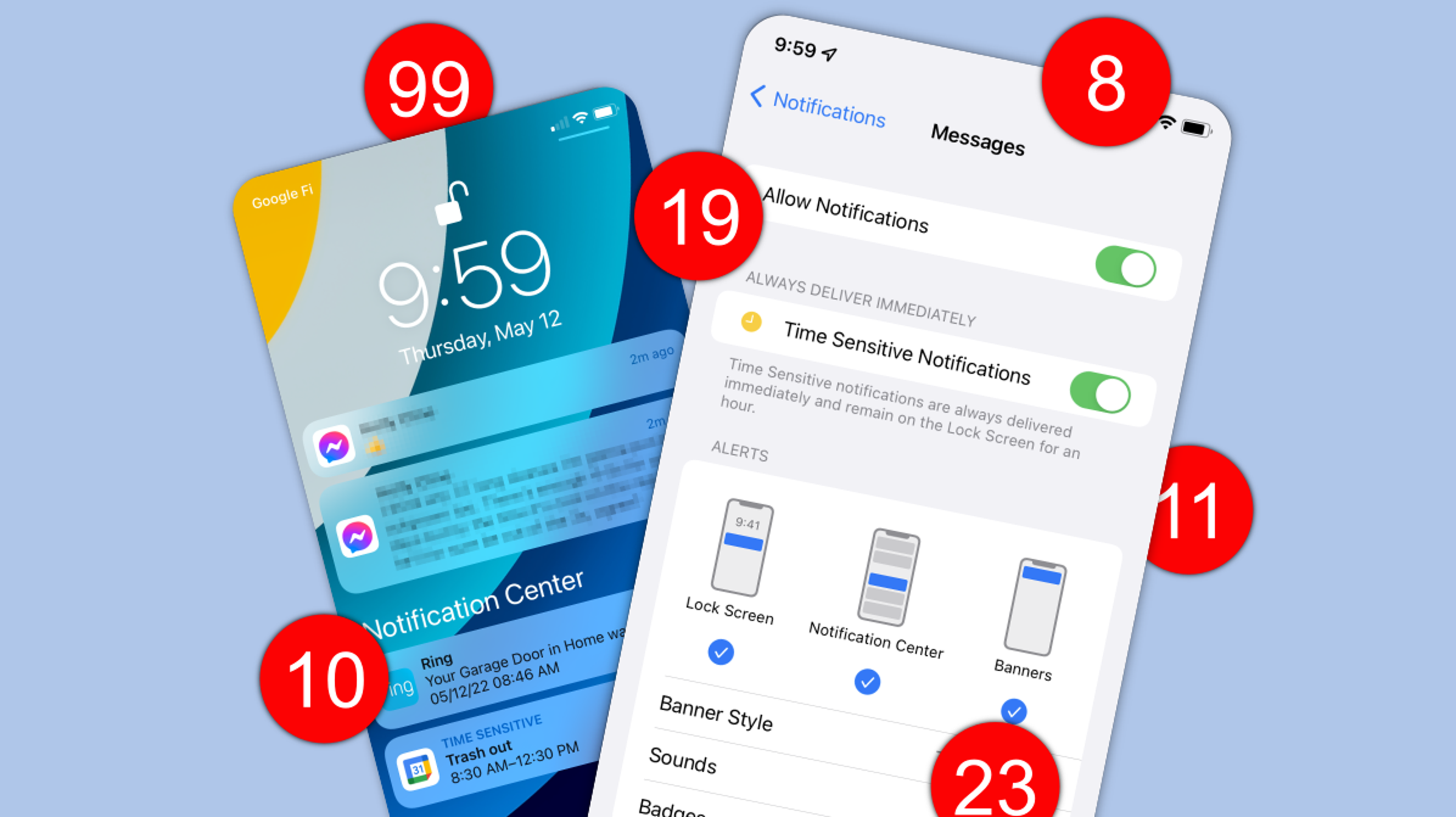 notification (n):
thông báo
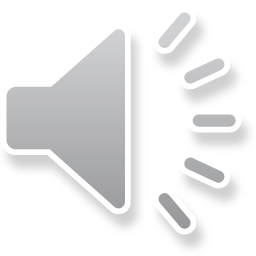 /ˌnəʊtɪfɪˈkeɪʃn/
* VOCABULARY
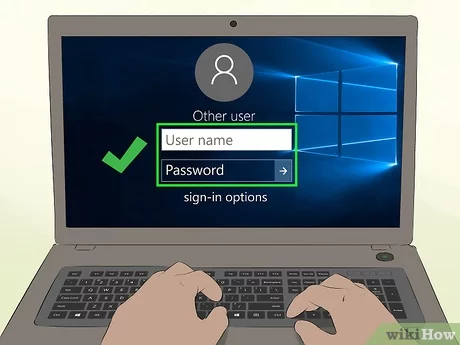 log on to (v):
đăng nhập
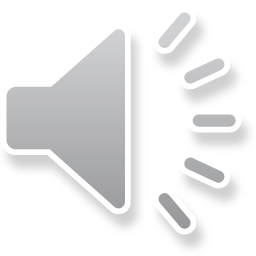 /lɒɡ ɒn tə/
* VOCABULARY
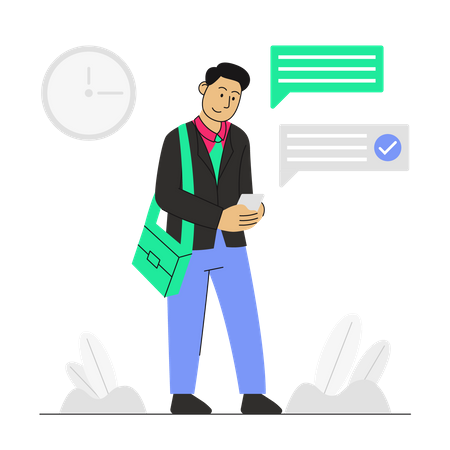 check (v):
kiểm tra
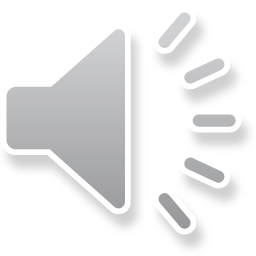 /tʃek/
* VOCABULARY
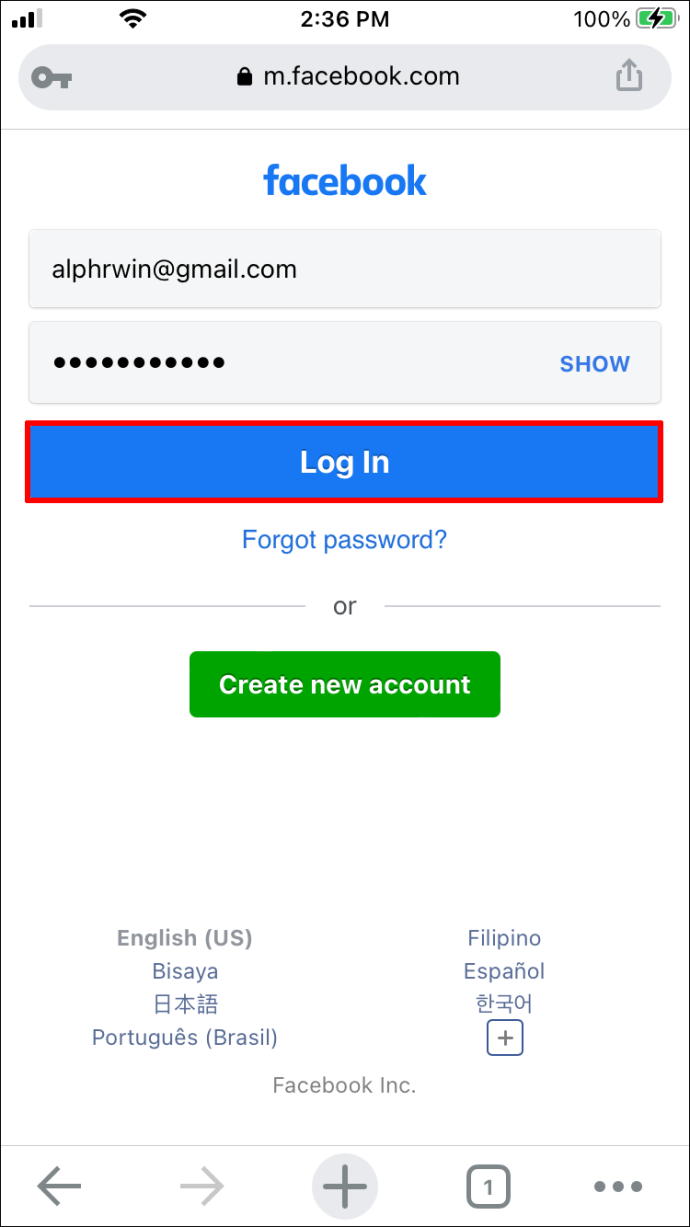 account (n):
tài khoản
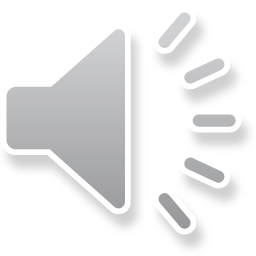 /əˈkaʊnt/
* VOCABULARY
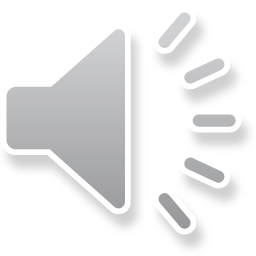 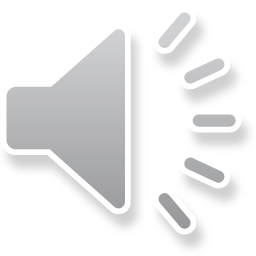 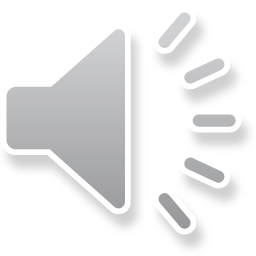 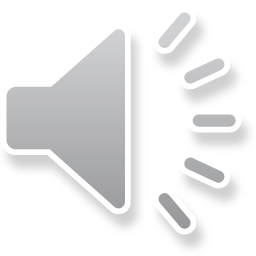 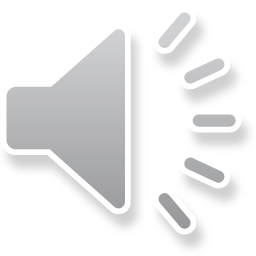 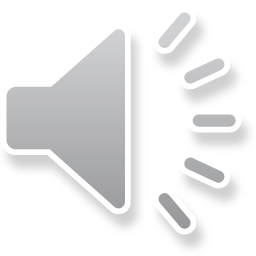 * VOCABULARY
upload (v)
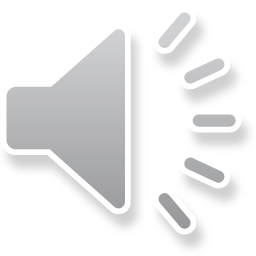 browse (v)
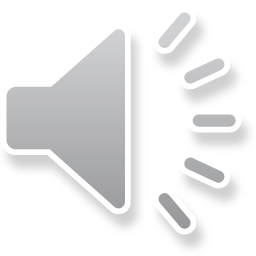 notification (n)
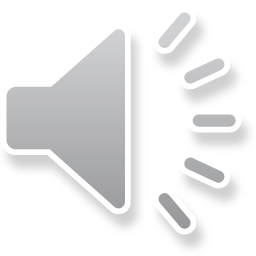 log on to (v)
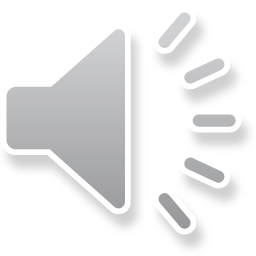 check (v)
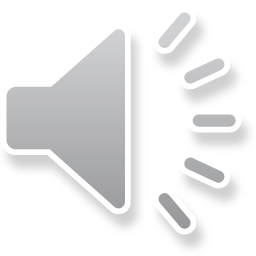 account (n)
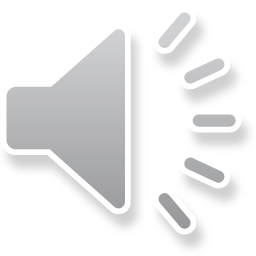 * VOCABULARY
1
Circle the correct options to complete the phrases.
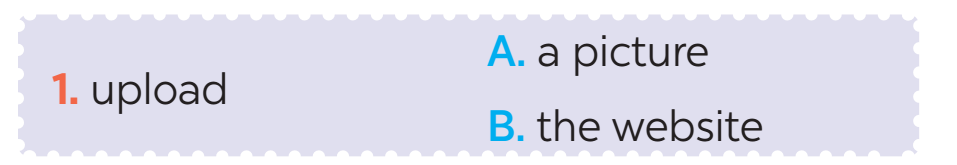 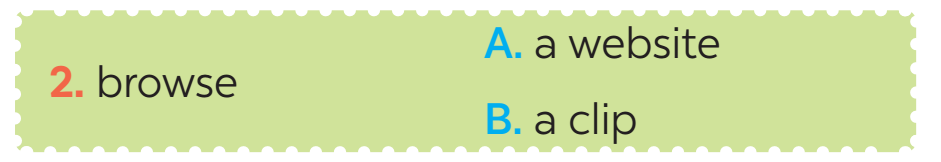 * VOCABULARY
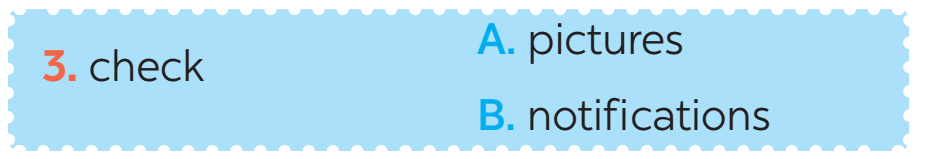 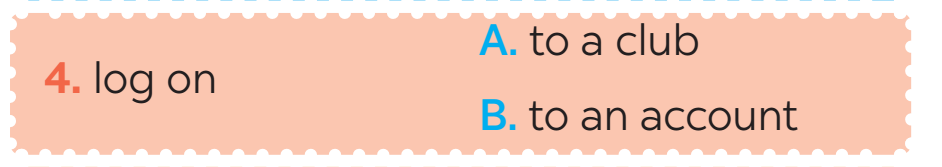 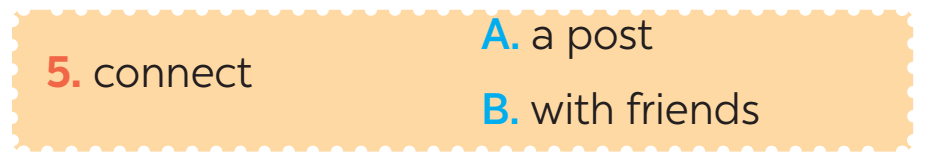 2
Use the correct forms of the verbs in 1 to complete the sentences.
1. I________ the school website and found pictures of school activities.

2. Our teacher ________ a video of our last meeting in our forum for everyone to see.

3. She ________ with some old friends at the English club.

4. Tom ________ the notifications and saw some new posts.

5. Mi often ________ to her Instagram account to chat with her friends.
browsed
uploaded
connects
checked
logs on
3
Choose the correct answer A, B, or C.
1. Our class has a(n)______, and we often post questions there to discuss.
	A. office		B. forum			C. club
2. We try to meet our parents’ ______, but it is hard.
	A. dreams		B. interests		C. expectations
3. He is a big ______ and scares his weaker classmates.
	A. bully			B. forum			C. pressure
4. She was chatting with her friends, so she couldn’t ______ on the lesson.
	A. concentrate		B. coach			C. advise
5. We have ______ from our exams, peers, and parents. This makes us feel very stressed.
	A. interests		B. pressure		C. friends
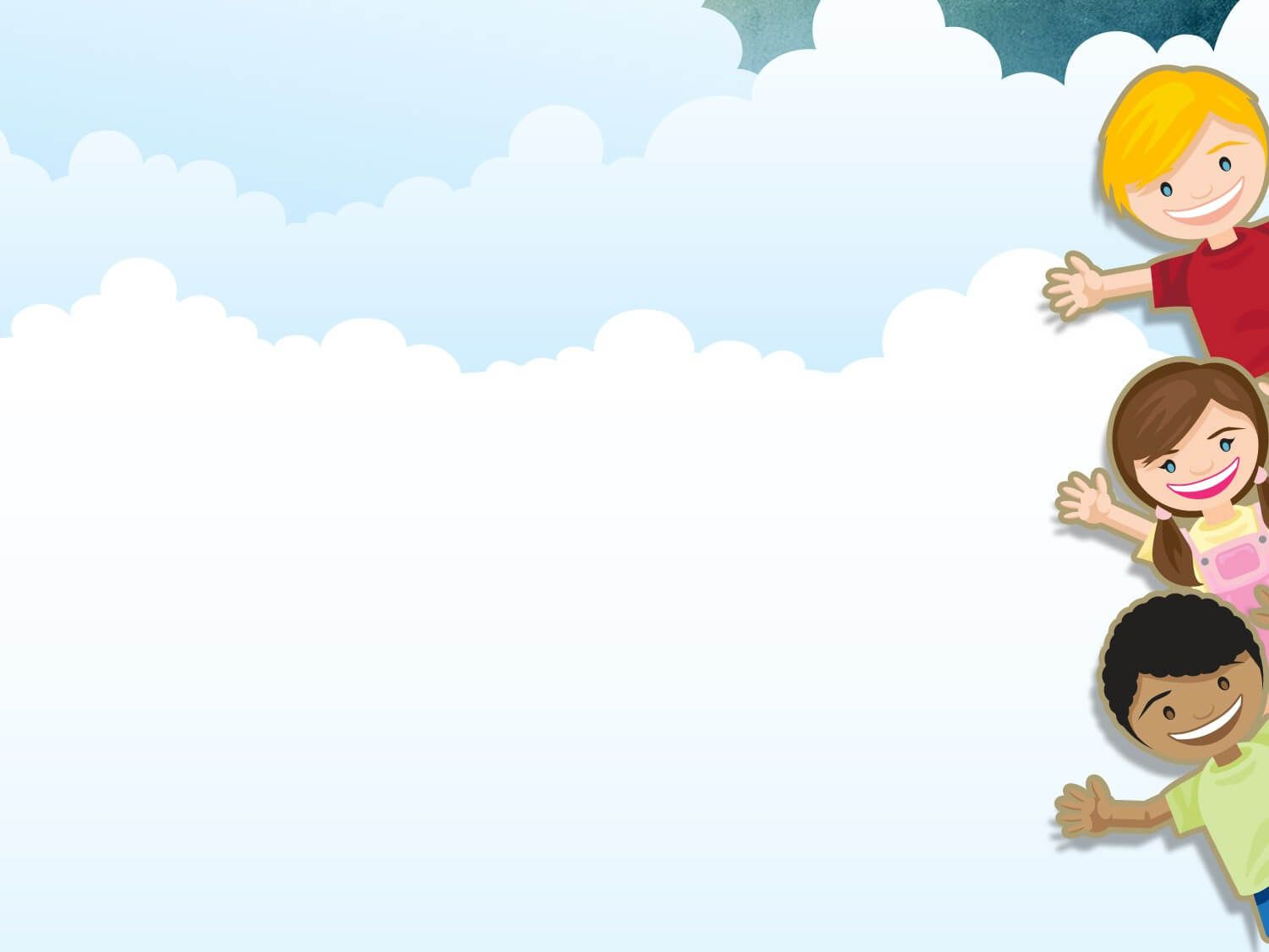 Choose the best  answer
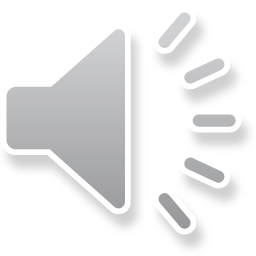 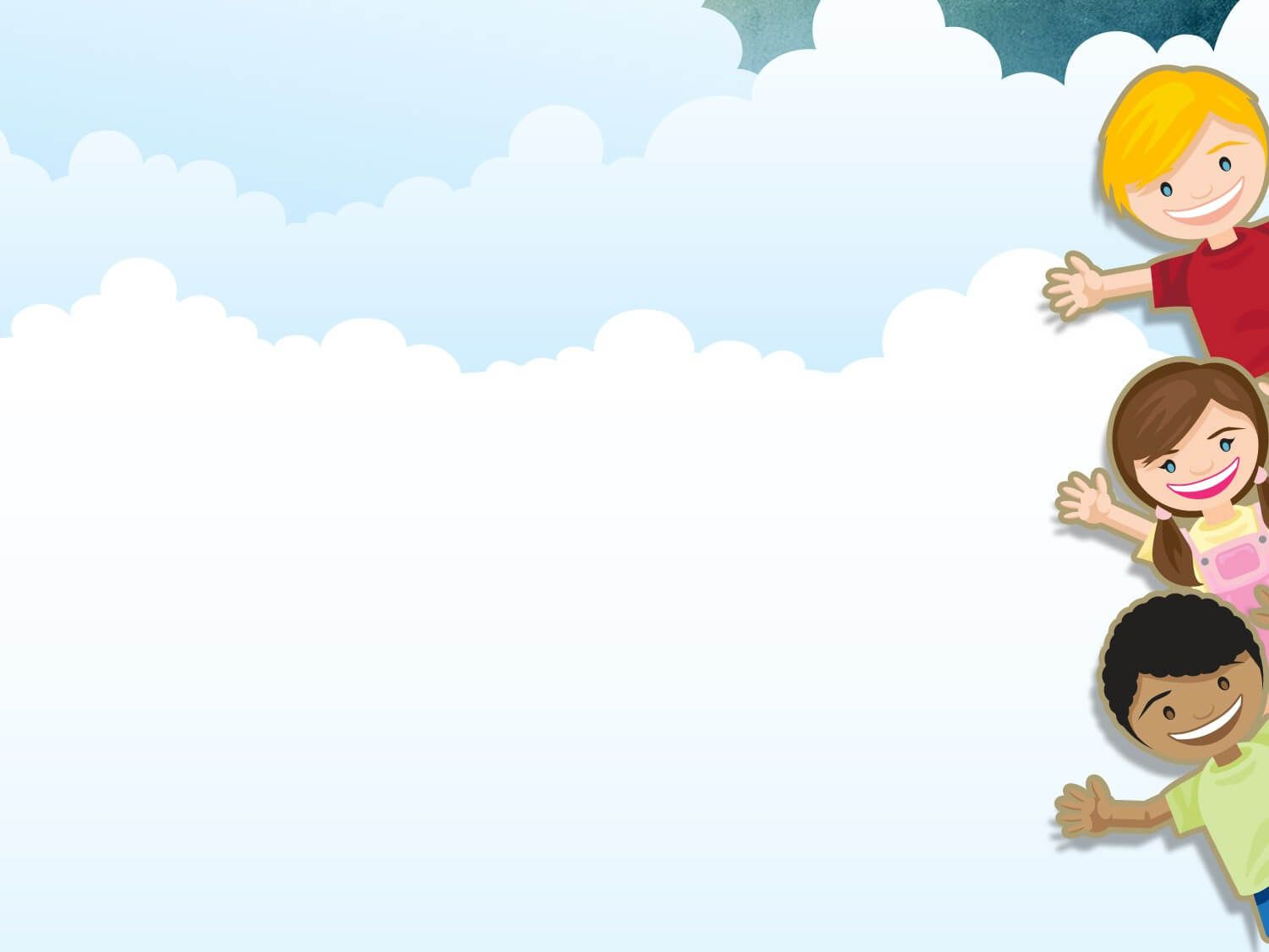 3
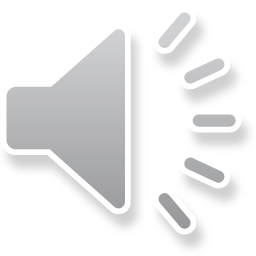 1. Our class has a(n)______, and we often post questions there to discuss.
5
1
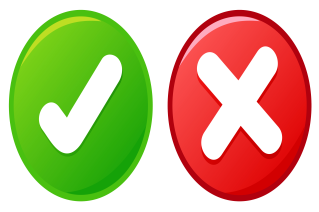 4
A. office
3
2
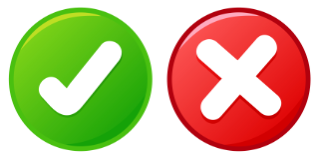 B. forum
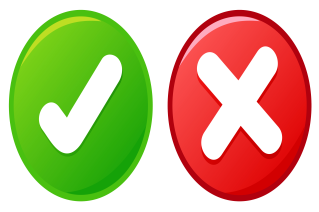 C. club
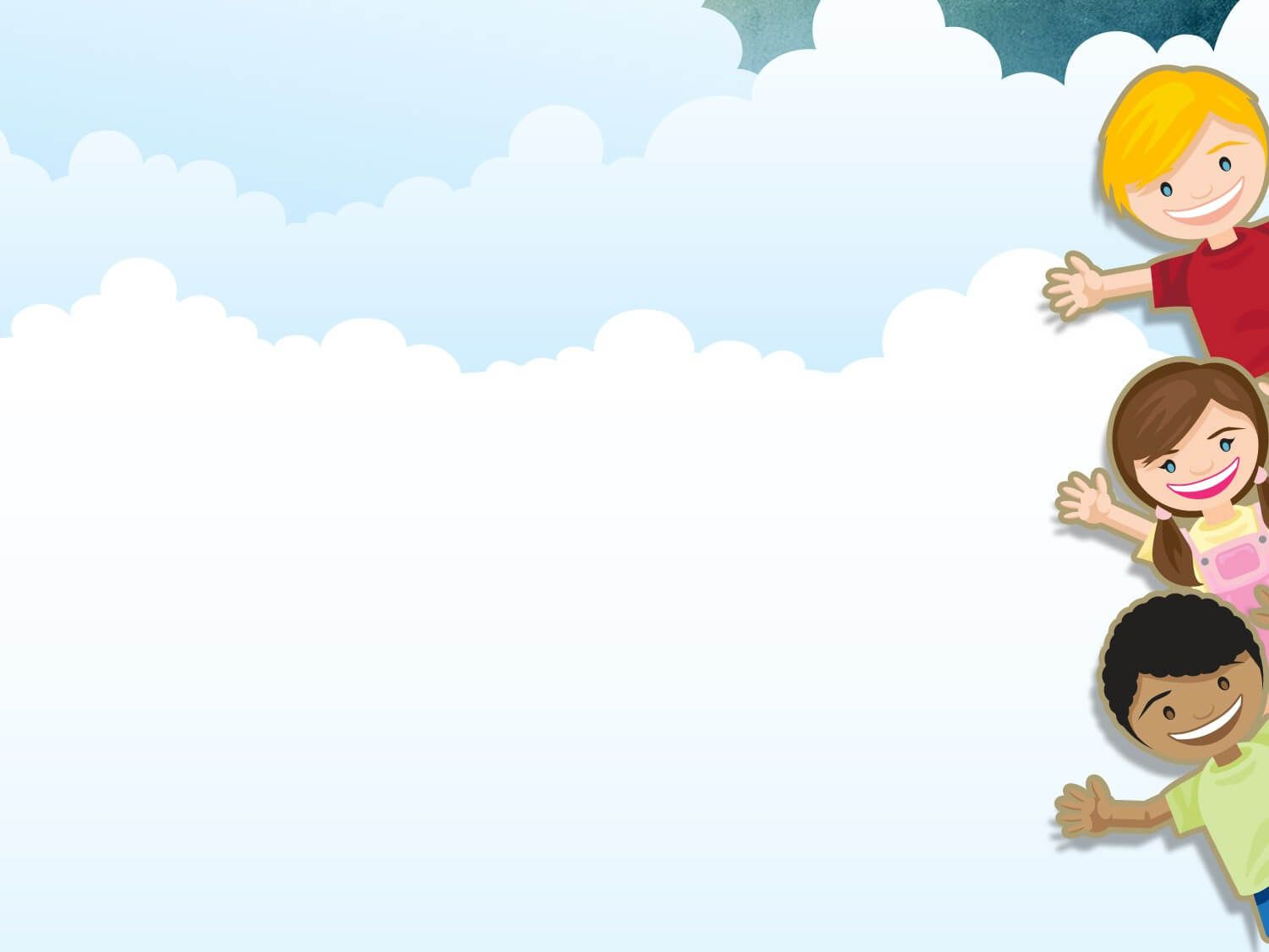 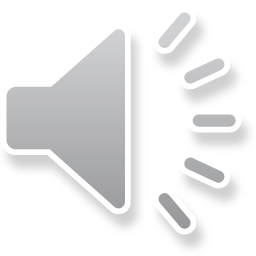 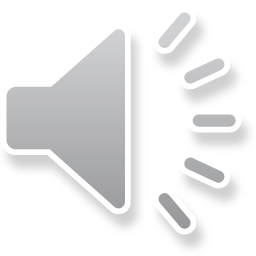 3. A ______ story often makes us feel afraid.
5
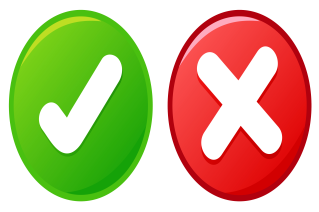 1
a. moving
4
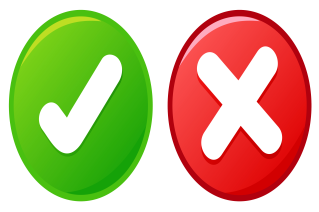 b. interesting
3
2
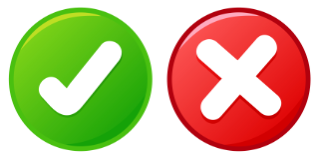 c. frightening
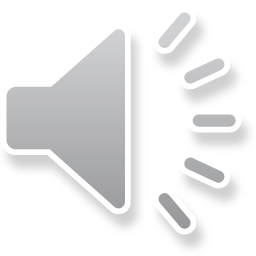 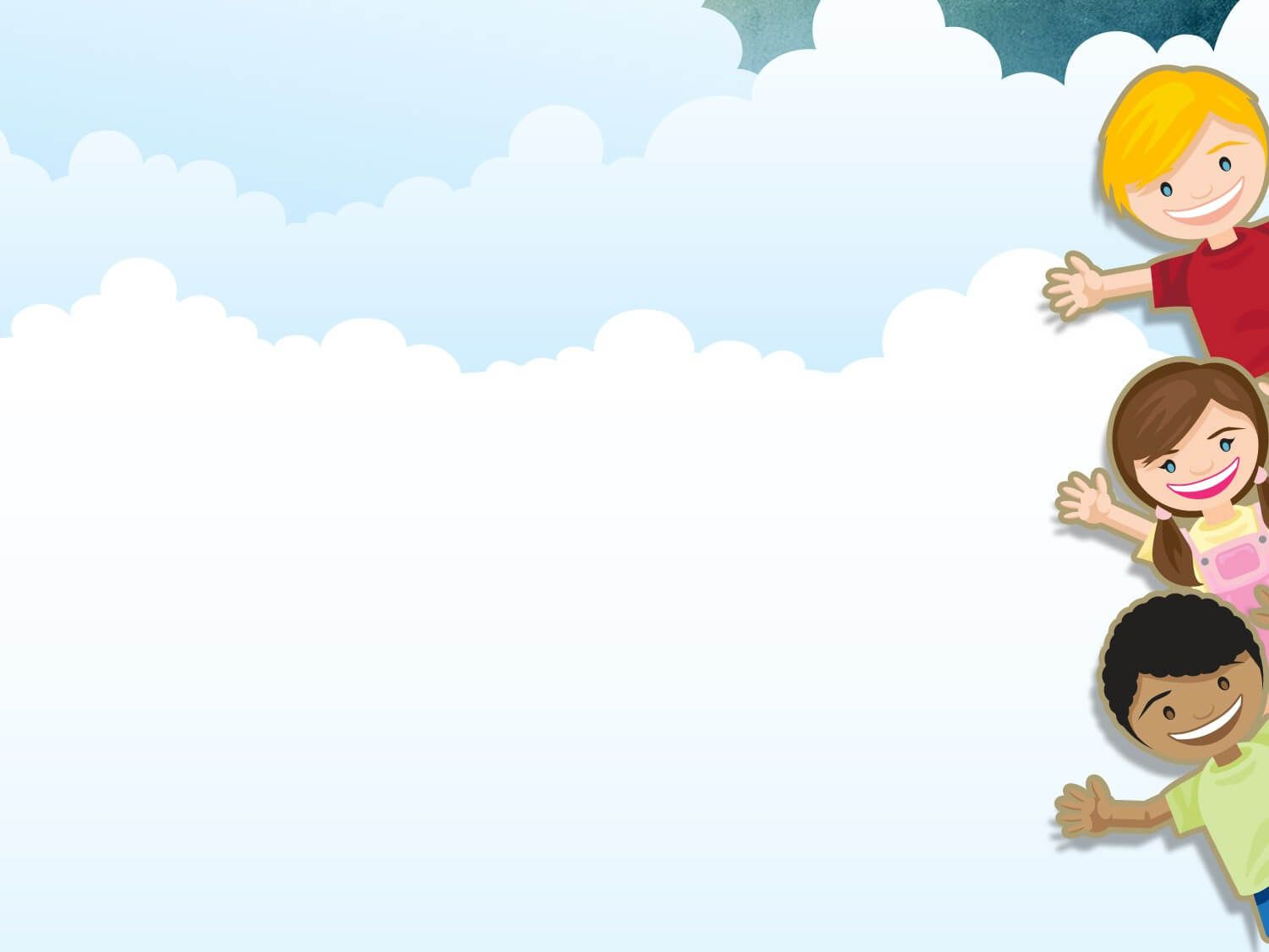 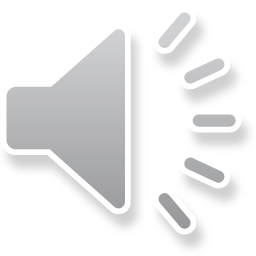 1. I want ______ cup of tea.
5
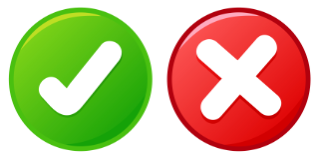 a.   a
1
4
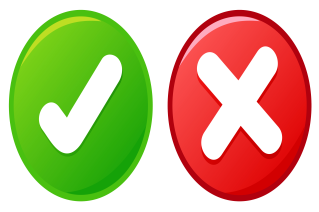 b.  an
3
2
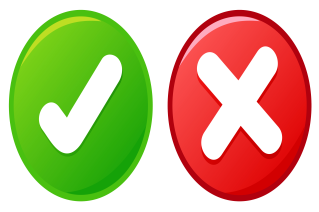 c.  the
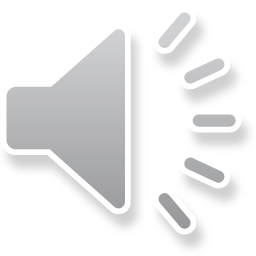 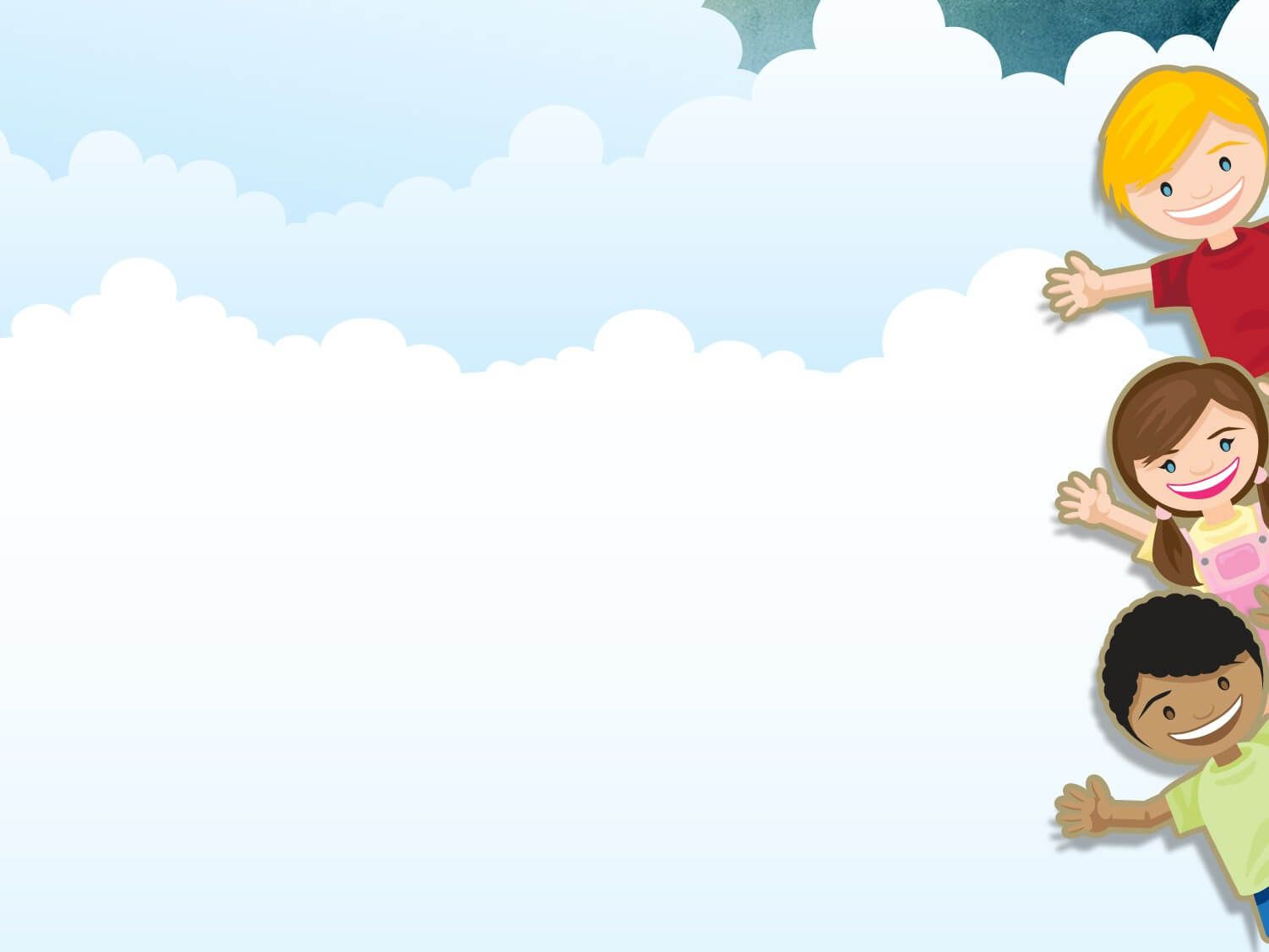 3
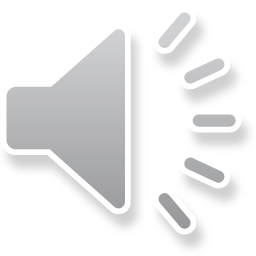 1. I want ______ cup of tea.
5
1
4
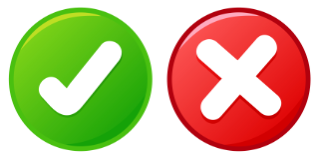 a.   a
3
2
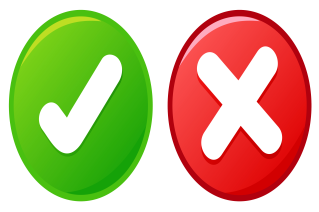 b.  an
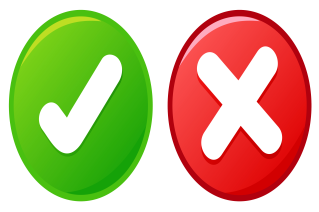 c.  the
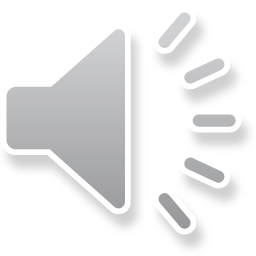 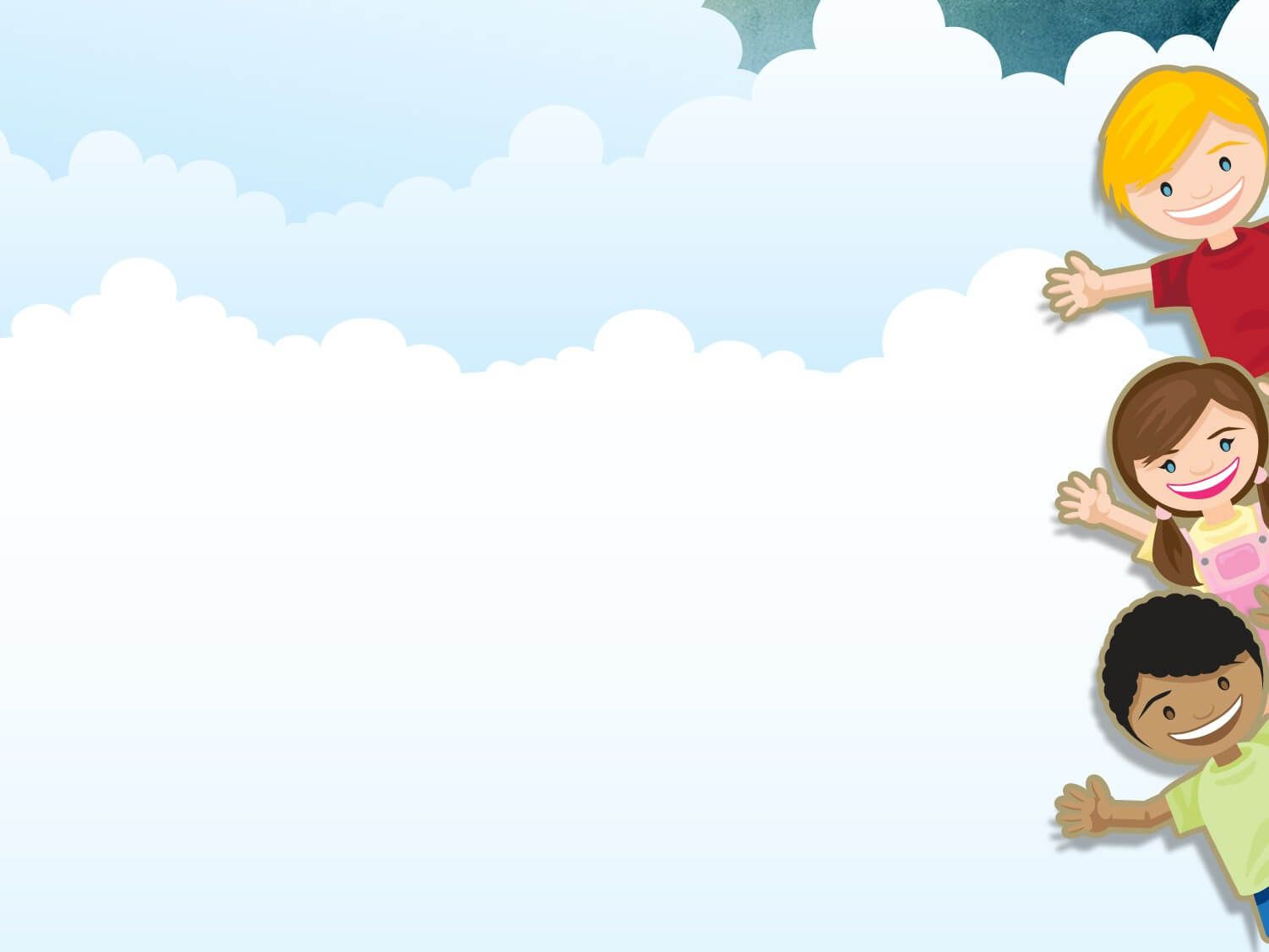 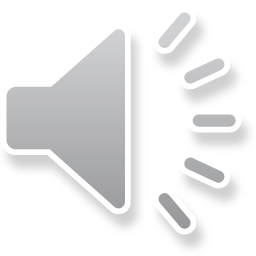 5. ______ films often make us cry.
5
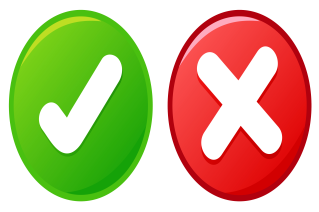 1
a. Amusing
4
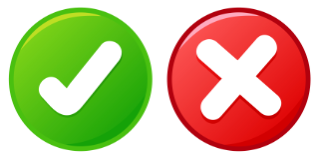 b. Moving
3
2
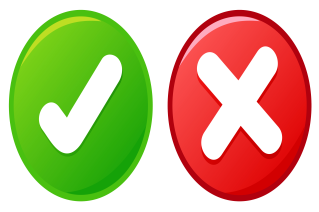 c. Funny
3. He is a big ______ and scares his weaker classmates.
	A. bully			B. forum			C. pressure

4. She was chatting with her friends, so she couldn’t ______ on the lesson.
	A. concentrate		B. coach			C. advise

5. We have ______ from our exams, peers, and parents. This makes us feel very stressed.
	A. interests		B. pressure		C. friends
* PRONUNCIATION
Listen and repeat the words. Pay attention to the sound /ʊə/ and /ɔɪ/. Then put the words into the correct columns
4
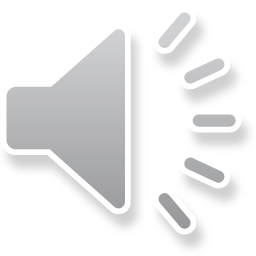 boy		tourist		toy		ensure
avoid		choice		sure		tournament
boy
tourist
toy
ensure
sure
avoid
tournament
choice
5
Listen and practice the sentences. Underline the words with /ʊə/ and circle the words  /ɔɪ/.
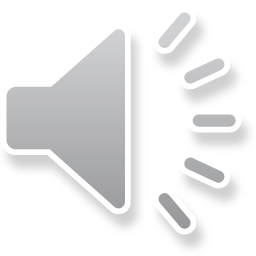 She is a  noisy and curious girl.  
They joined a full-day city tour.  
I found it enjoyable to watch the tournament.  
She’ll record our voices during the interview.  
He is not acting very mature and is starting to annoy me.
RULE:
Work in 2 teams. 
T reads out word by word, one student will run to the board and slap on the correct word with the correct sound. 
The team with more correct answers will be the winner.
FURTHER PRACTICE
toy
noisy
annoy
sure
boy
voice
soil
tour
tourist
enjoy
ensure
tournament
choice
mature
avoid
[Speaker Notes: * Teacher should prepare these words to stick on the board.]
Homework:
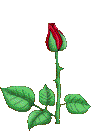 - Do the exercises again.
- Be ready for A closer Look 2
Thanks for your atendance!
Goodbye. See you again
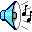